Welcome
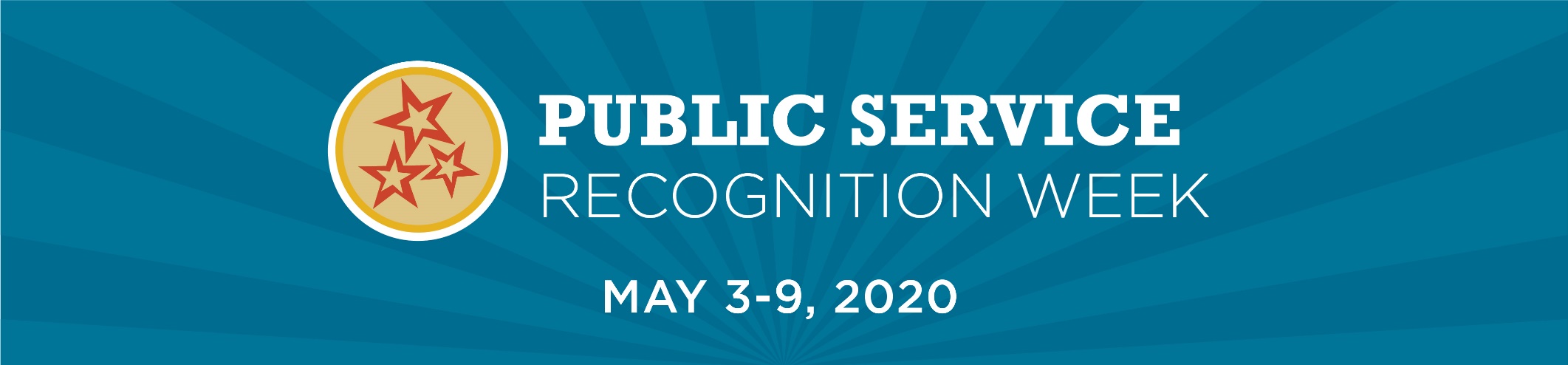 Thanks for joining!
The webinar will begin shortly.




*If you are viewing on a government computer, please disconnect from your agency’s network/VPN.*

If you cannot hear through your computer, please dial: 1-800-832-0736. Enter Room: 7563371#
5/19/2020
1
Will Design for Six Sigma Work for Government Processes?
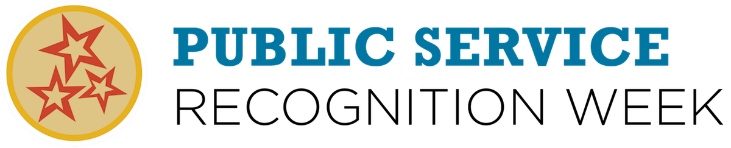 Presented by Megan Huss
Managing Director, Process & Performance Improvement Program
Center for Leadership Development
Developing Visionary Leaders to Transform Government
LEADERSHIP.OPM.GOV  | CLDConnect@opm.gov


OPM HR SOLUTIONS
by government, for government
HR Solutions  |  1900 E Street NW Washington, DC 20415  |  www.opm.gov/HRS  | 202-606-8001
5/19/2020
2
Strategic Alignment
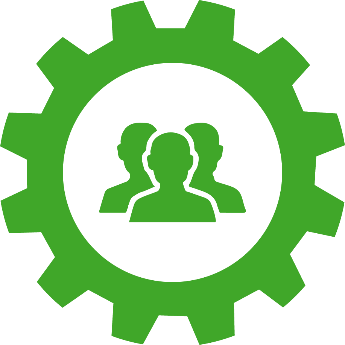 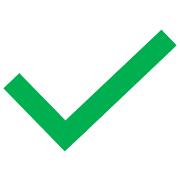 President’s Management Agenda
Key Driver of Transformation
People – Workforce for the 21st Century

Cross-Agency Priority Goal 6: 
Shifting from Low-Value to High-Value Work
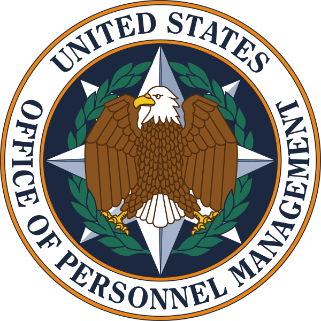 OPM Strategic Plan Initiative
Optimize Agency Performance
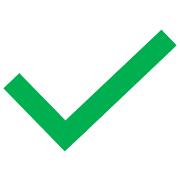 5/19/2020
3
Who is Joining Us today?
Which of the statements most closely reflects your process improvement and development background?

I have led or participated in process improvement and development projects directly.

I have some knowledge of process improvement and development projects but no personal experience.

I have no knowledge or personal experience in this area but I’m looking forward to learning about it!
5/19/2020
4
Agenda
How do we future-proof our skill set?
What is DFSS and how can we model it?
How does DFSS compare to LSS?
What are some critical DFSS concepts?
How can DFSS be used in my organization?
5/19/2020
5
What Skills Are Needed in the Future?
5/19/2020
6
Design for Six Sigma Models
5/19/2020
7
Process & Performance Improvement
PROCESS
Design for Six Sigma
(DFSS)
Lean Six Sigma
(LSS)
Process development

Proactive approach based on problem prevention

Predict, model, and simulate process delivery
Process improvement

Improvement approach based on existing process

Map, measure, analyze, improve & control process
5/19/2020
8
Organizational Transformation Through Process Design & Improvement
Emphasize efficiency and effectiveness to create a more lean, accountable public sector
Maximize use of resources by shifting from low-value to high-value work
Design and improve functions that are administratively burdensome, redundant, or pain points for the individual or organization
Uncover root causes and use data to drive decisions and solutions at all levels in the organization
Allow and support employees’ ability to focus on more engaging and intellectually challenging work
5/19/2020
9
Why Design New Processes?
Interpretation of customer needs – uncertain, incorrect, or incomplete
Limited alternatives analyzed and assessed
Limited requirements available
No clear stopping point
New initiatives implemented or executed incorrectly
5/19/2020
10
Using Design for Six Sigma to Be Proactive!
Provides structure for managing development projects
Prevents errors resulting in increased customer satisfaction
Improves communications among organizations
Ability to make predictions prior to full-scale implementation
Reduces total costs in the lifecycle
Focuses on all customers
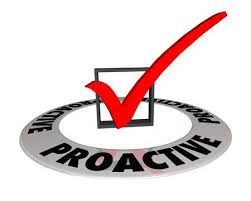 5/19/2020
11
Which Areas Would Benefit From Design for Six Sigma Improvements?
Some examples are listed below:
Human Resources
Contracting & Procurement
IT & Helpdesk
Approvals & Governance

		What other ideas do you have?
5/19/2020
12
Prioritizing Process Design & Improvement Themes
Heading
Heading
Heading
Idea
Idea
Idea
Idea
Idea
Idea
Idea
Idea
Idea
Idea
Idea
Idea
Idea
Idea
Idea
Idea
Idea
Idea
Idea
Idea
5/19/2020
13
Saving Valuable Time:  Federal Help Desk
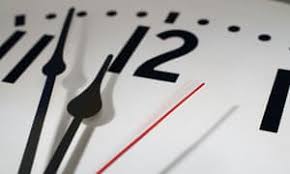 5/19/2020
14
Summary
How do we future proof our skill set?
What is DFSS and how can we model it?
How does DFSS compare to LSS?
What are some critical DFSS concepts?
How can DFSS be used in my organization?
5/19/2020
15
Questions?
5/19/2020
16
OPM HR Solutions
Center for Leadership Development
OPM HR Solutions Products Overview
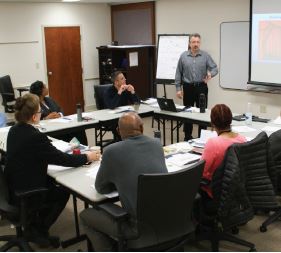 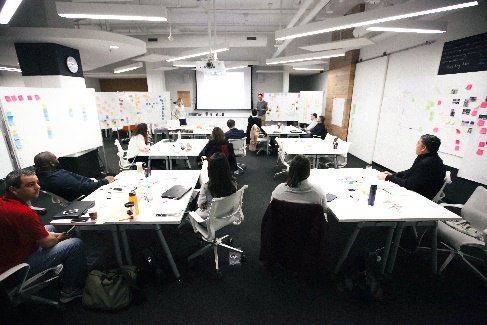 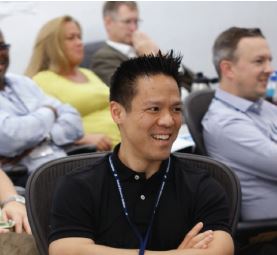 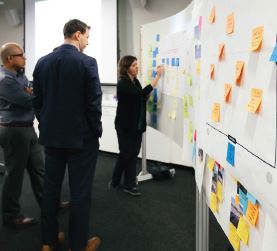 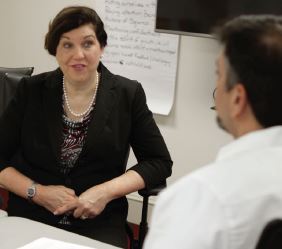 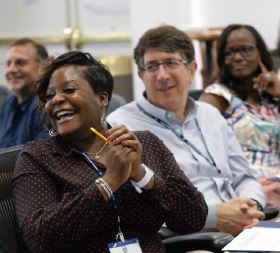 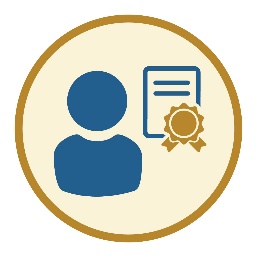 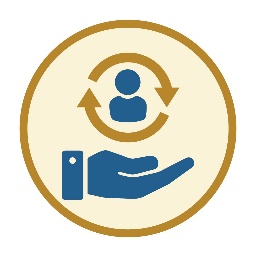 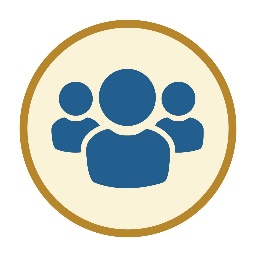 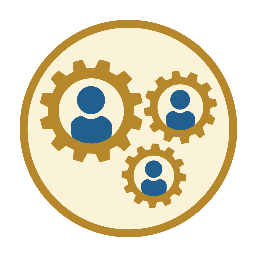 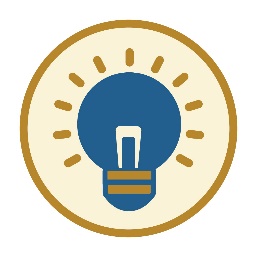 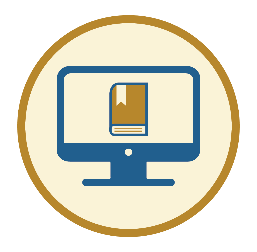 >>  LEADERSHIP.OPM.GOV     >> CLDConnect@OPM.gov
5/19/2020
17
Contact Information
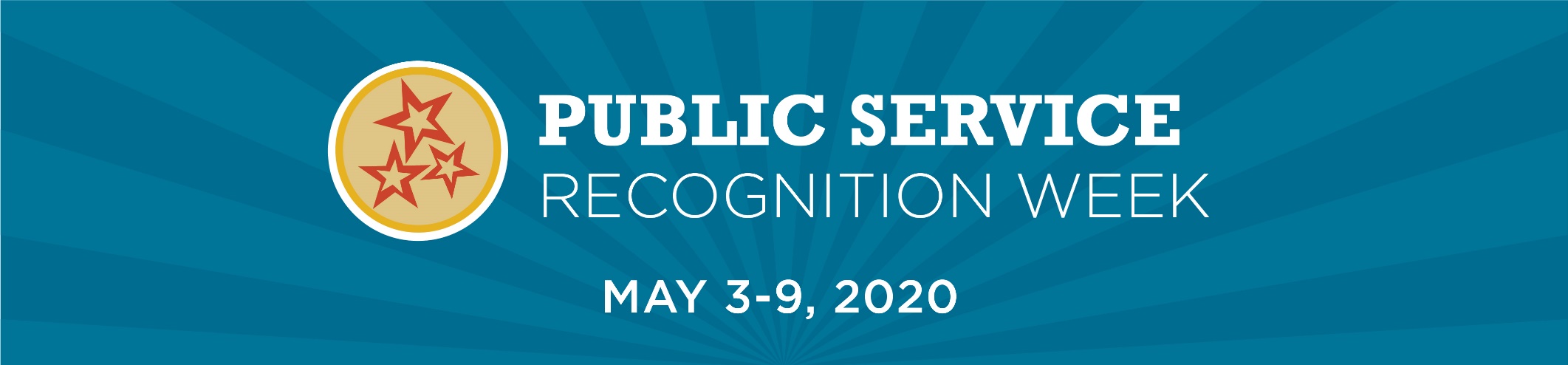 Thank you for your participation & service to our nation!

Process & Performance Improvement Program
Megan Huss, Managing Director
LeanSixSigma@opm.gov 

Online-Only Lean Six Sigma Green Belt Training & Certification Programs:  go.usa.gov/xEGh3
Center for Leadership Development
Developing Visionary Leaders to Transform Government
LEADERSHIP.OPM.GOV  | CLDConnect@opm.gov

OPM HR SOLUTIONS
by government, for government
HR Solutions  |  1900 E Street NW Washington, DC 20415  |  www.opm.gov/HRS  | 202-606-8001
5/19/2020
18